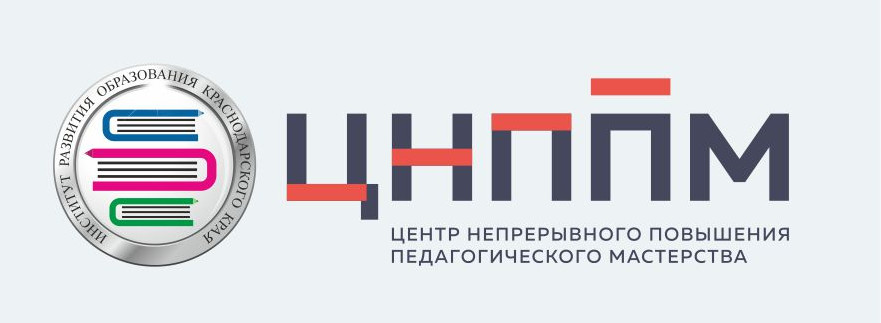 Сопровождение индивидуальных образовательных маршрутов педагогических работников
Чувирова Наталия Петровна, заместитель руководителя ЦНППМ ГБОУ ИРО Краснодарского края, 
Мулюкова Валерия Алексеевна, методист ЦНППМ ГБОУ ИРО Краснодарского края
Показатель регионального проекта «Современная школа»национального проекта «Образование»
Методические рекомендации Минпросвещения России - обновленные показатели создания и функционирования системы научно-методического сопровождения педагогических работников на 2022 год
ИОМ в цифрах:
Всего 1615 ИОМ
Всего 4157 ИОМ
4182 ИОМ педагогических работников
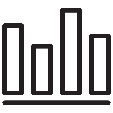 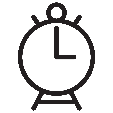 2021 г.
2020 г.
август 2022 г.
1015 ИОМ в рамках проекта «500+»

287 ИОМ в рамках проекта 
   «Мастерская управленческих команд…»

1858 ИОМ педагогов, прошедших оценку ФИОКО в 2021 году
935 ИОМ педагогов, прошедших оценку ФИОКО в 2022 году (1 волна)

62 скорректированных ИОМ 2020 г.
1615 ИОМ педагогических работников
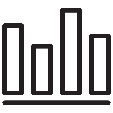 Всего 4182 ИОМ
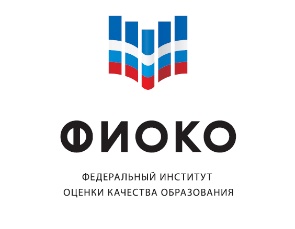 Документы о сотрудничестве ГБОУ ИРО КК с ГБУКК НМЦ
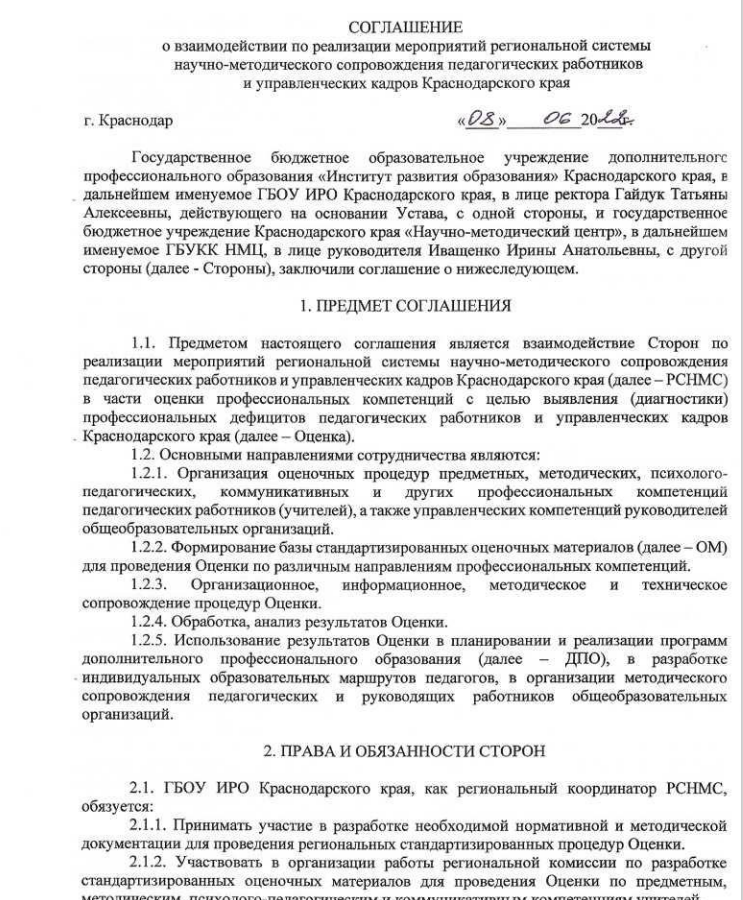 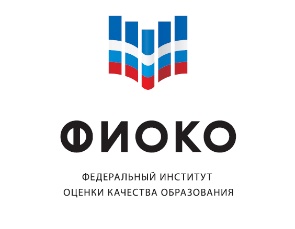 ГБККУ «Научно-методический центр» Предметное тестирование  учителей в рамках реализации дополнительной профессиональной программы повышения квалификации «Школа современного учителя»
2021год: 				            2022 год:
	1 волна: 675 ИОМ		1 волна (апрель): 935 ИОМ
	2 волна: 1183 ИОМ		2 волна ( август-сентябрь): планируется 1250 ИОМ
	
	Предметы: 				Предметы (1 волна):	Предметы (2 волна) план
	биология;			 	биология;				информатика;
	география;			 	география;				начальная  школа;
	история;			 	история;				технология;
	литература;			 	литература;				английский язык;
	русский язык;	        	русский язык;			немецкий язык;
	математика;			 	математика;				французский язык
	физика;				 	физика;
	химия;				 	химия;
	обществознание		 	обществознание
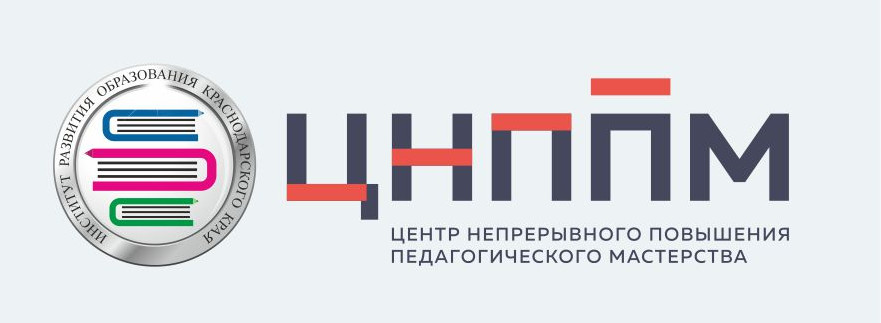 Индивидуальные результаты оценки компетенций педагогов
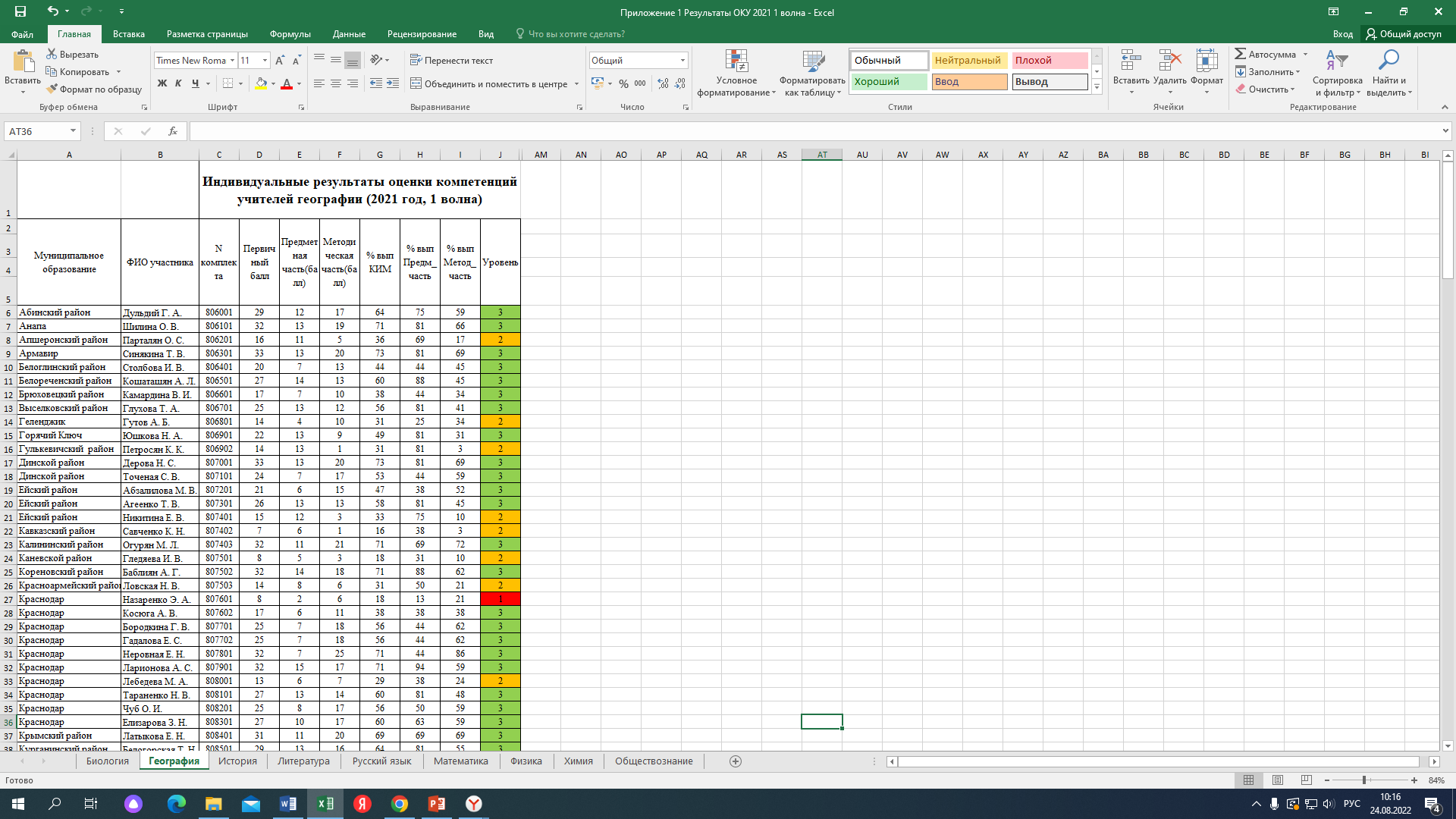 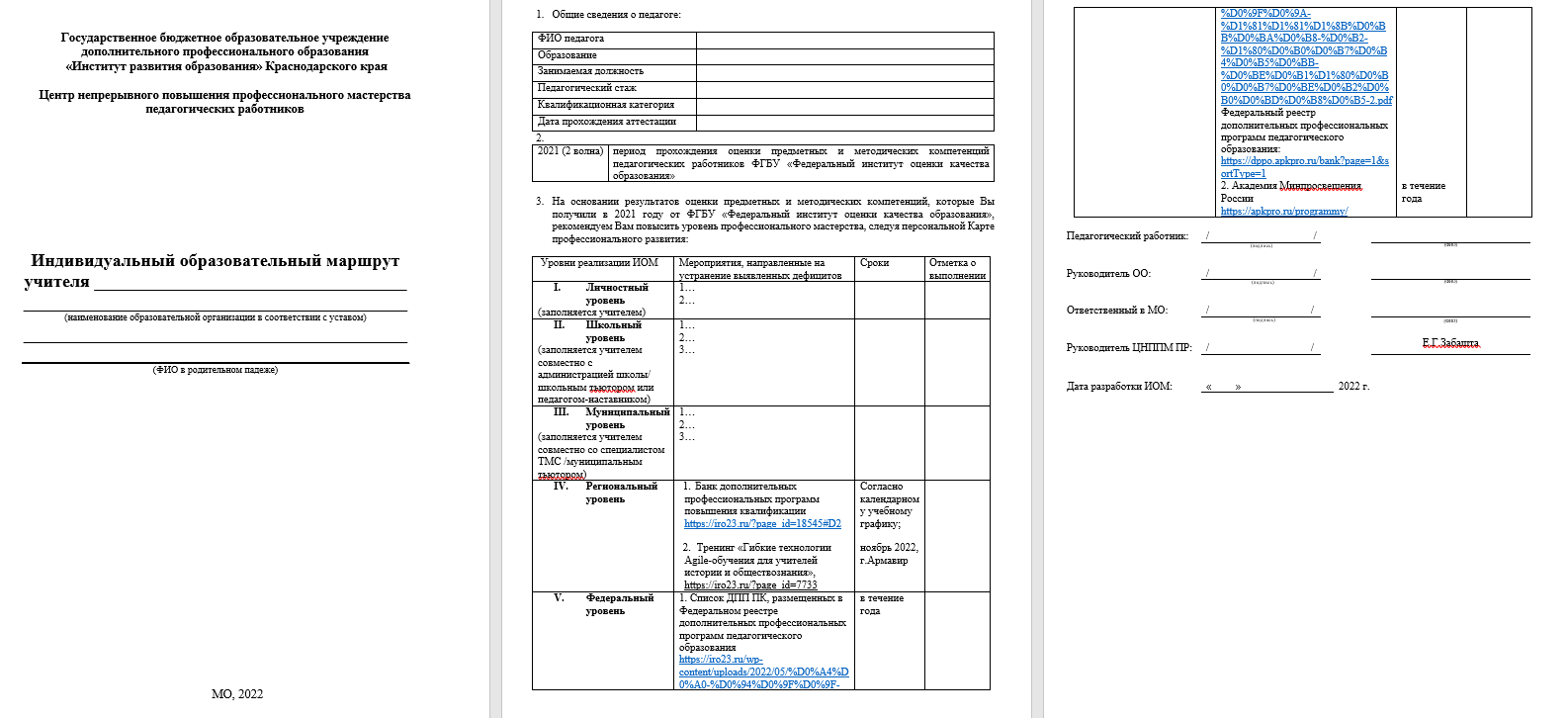 Сравнительная характеристика ИОМ
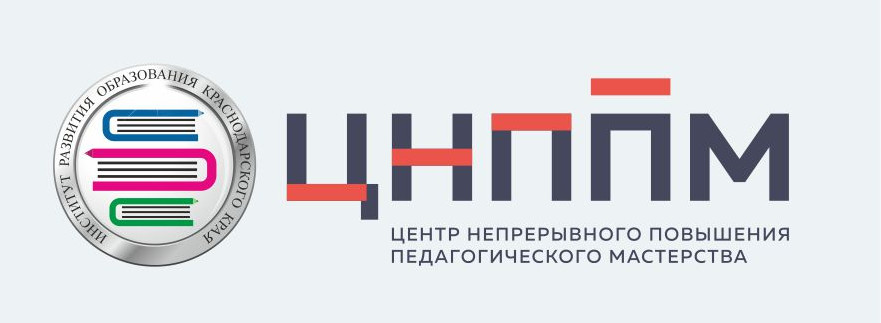 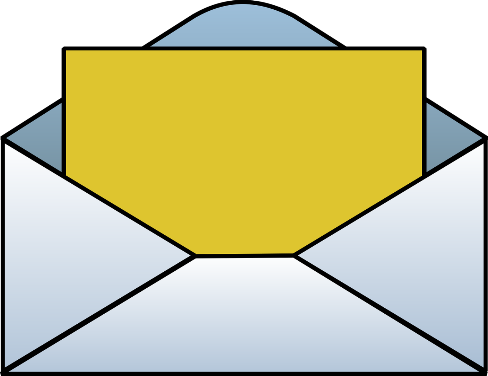 Срок – до 1 октября 2022 годаэлектронная почта:  mptest@iro23.ru
Сводная таблица индивидуальных образовательных маршрутов, разработанных в 2022 году
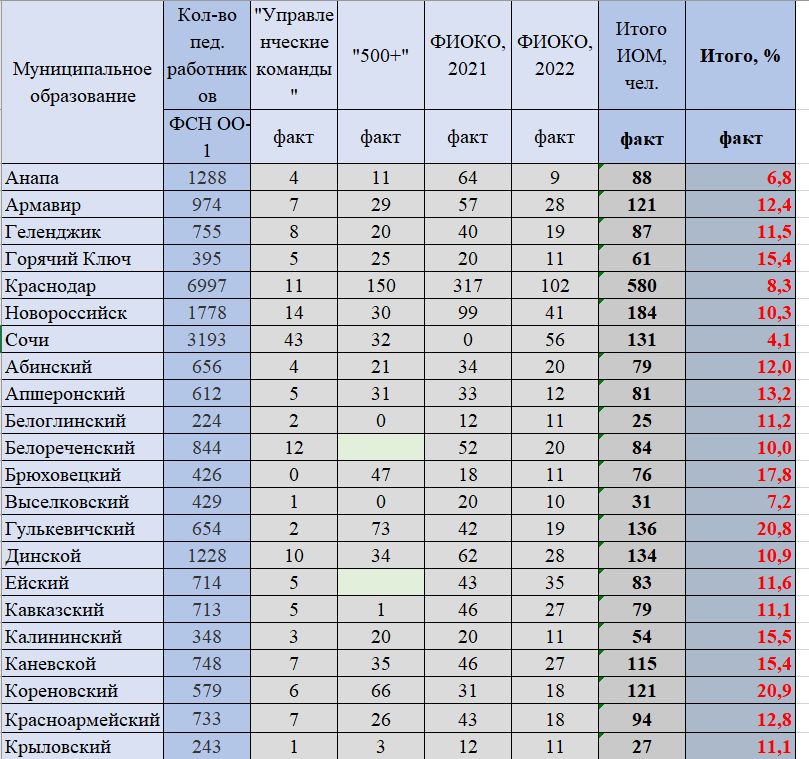 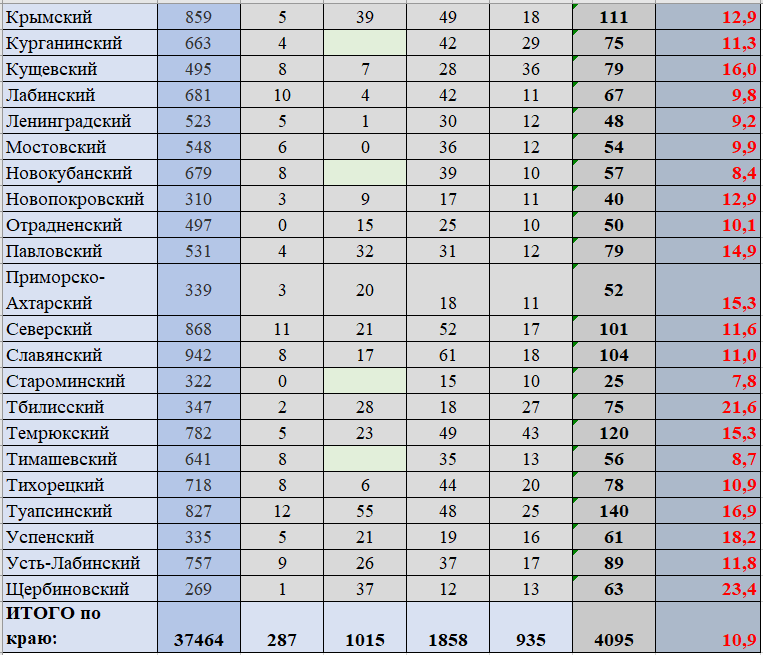 Сводная таблица индивидуальных образовательных маршрутов,  присланных территориальными методическими службами
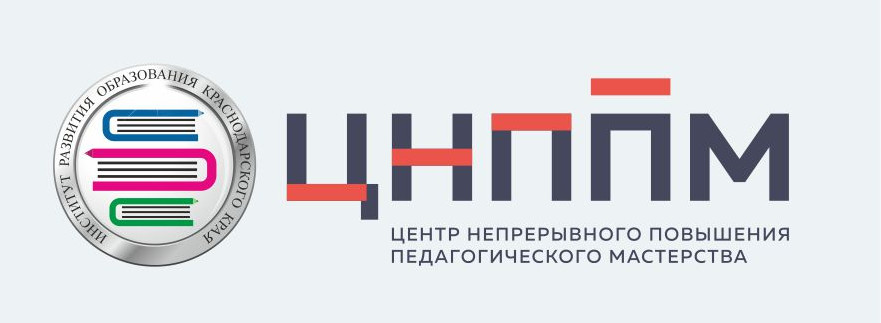 Контактная информация:
Чувирова Наталия Петровна, заместитель руководителя ЦНППМ ГБОУ ИРО Краснодарского края,Мулюкова Валерия Алексеевна, методист ЦНППМ ГБОУ ИРО Краснодарского края,Осипова Светлана Александровна, методист ЦНППМ ГБОУ ИРО Краснодарского края.
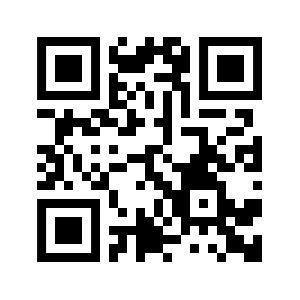 Email: mp@iro23.ru
Тел.: 8(861) 232-48-79
Сайт ЦНППМПР: http://ub.iro23.ru